ÚSTAV  TELESNEJ KULTÚRY
www.flaw.uniba.sk/pracoviska/ustavy/ustav-telesnej-kultury/
alebo
https://m.facebook.com/telovychova.prafuk
ALEBO na instagrame    UTK_PRAFUK
Telesná výchova
výberový predmet v prvých troch rokoch Bc. štúdia

výberový predmet v 1.a 2. ročníku Mgr. štúdia

výberový predmet Lyžovanie – bloková forma

výberový predmet Turistika – bloková forma

Výberový predmet Skialpinizmus- bloková forma

Výberový predmet Rafting – bloková forma
Čo všetko si môžeš u nás vybrať
Stepaerobik
Bodywork
Pilates
Fitlopty
Cardio fitnes
Cvičenie pre zdravie
Bootcamp
Crossfit
Silový tréning - fitnes
Basketbal
Volejbal
Futsal
Florbal
Bedminton
Pinpong
plávanie
lezenie na umelej stene 
joga
Kde nás nájdete?V Suteréne novej budovy
pohybové štúdio
posiľňovňa
hala
šatne
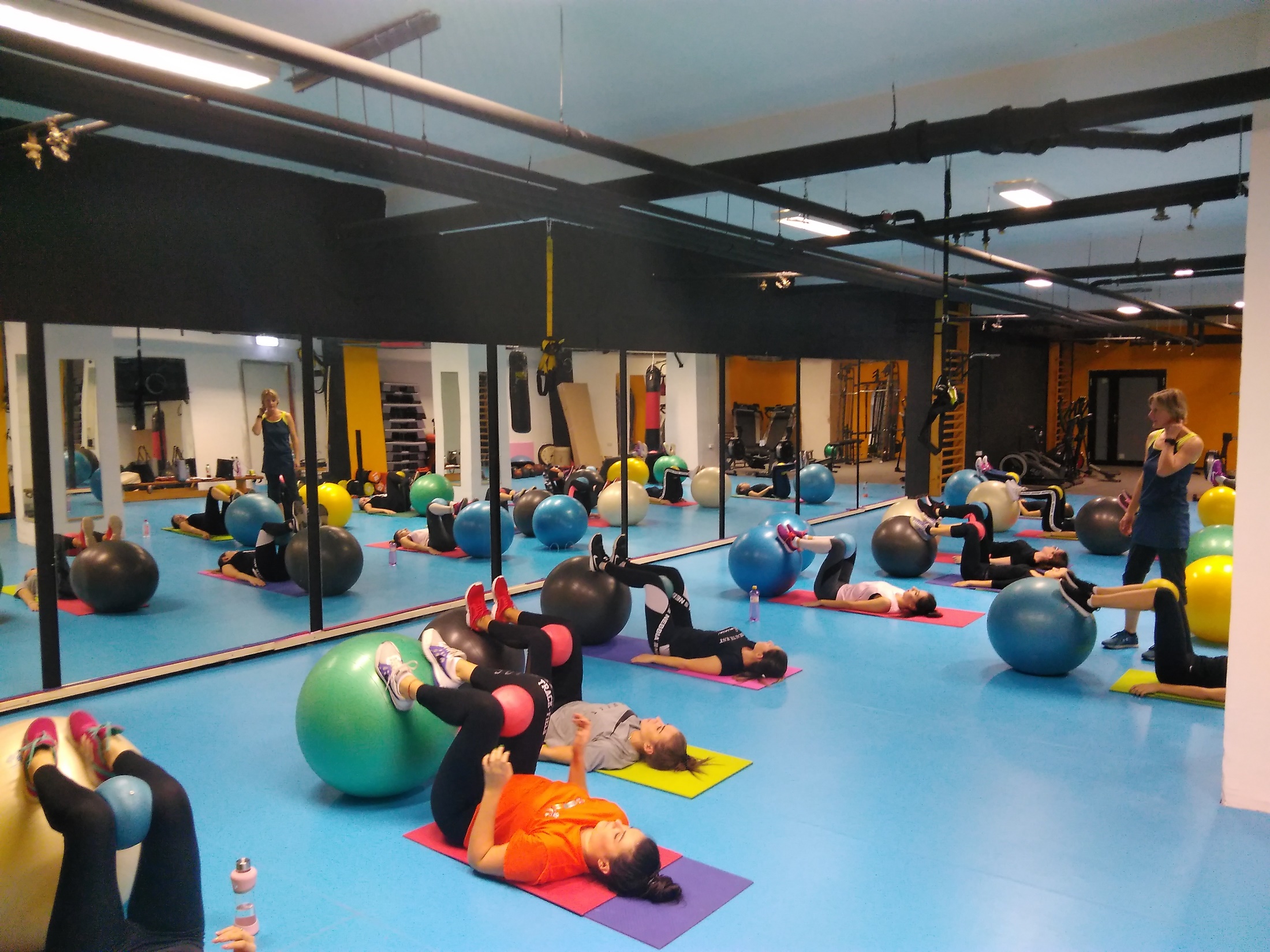 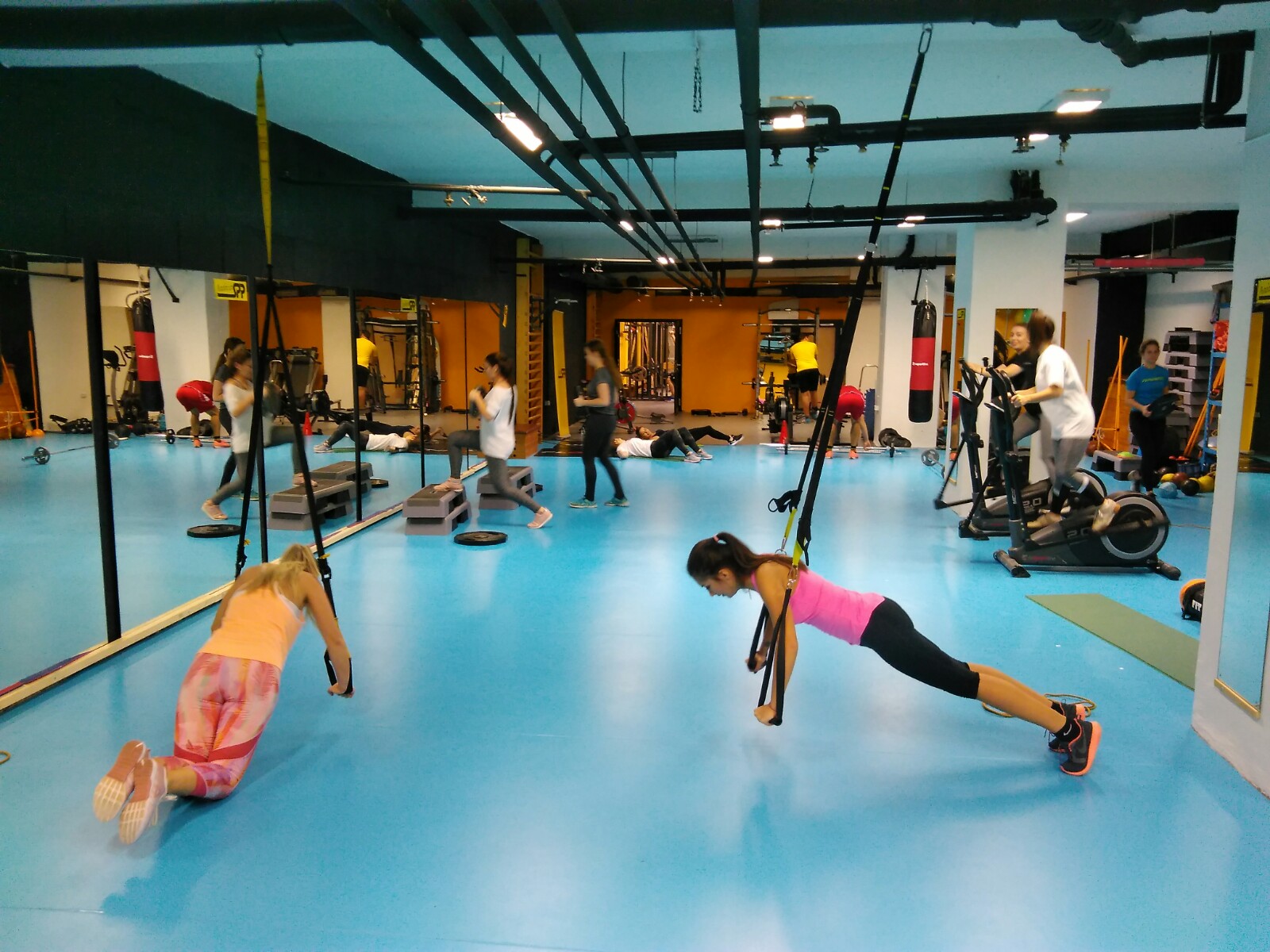 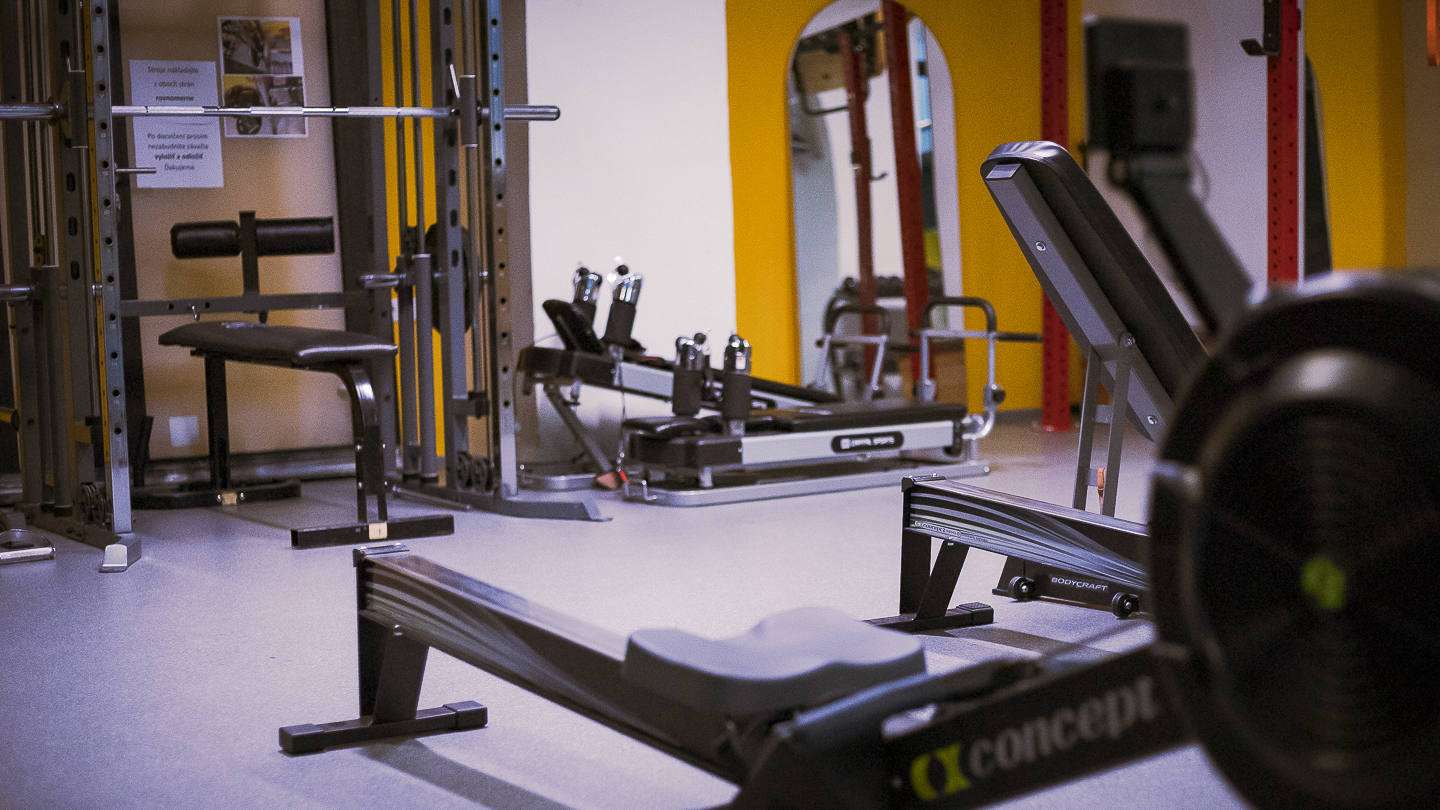 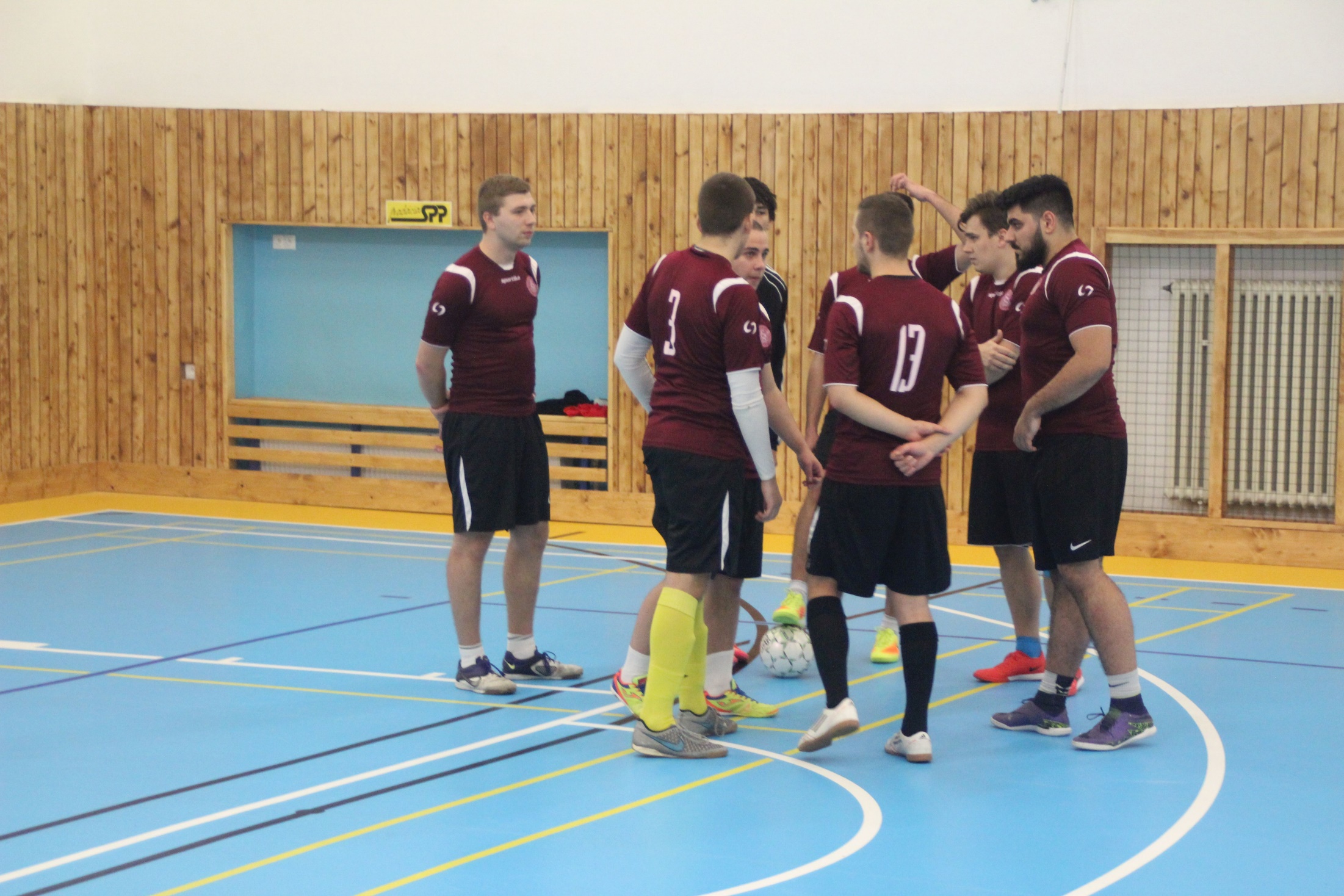 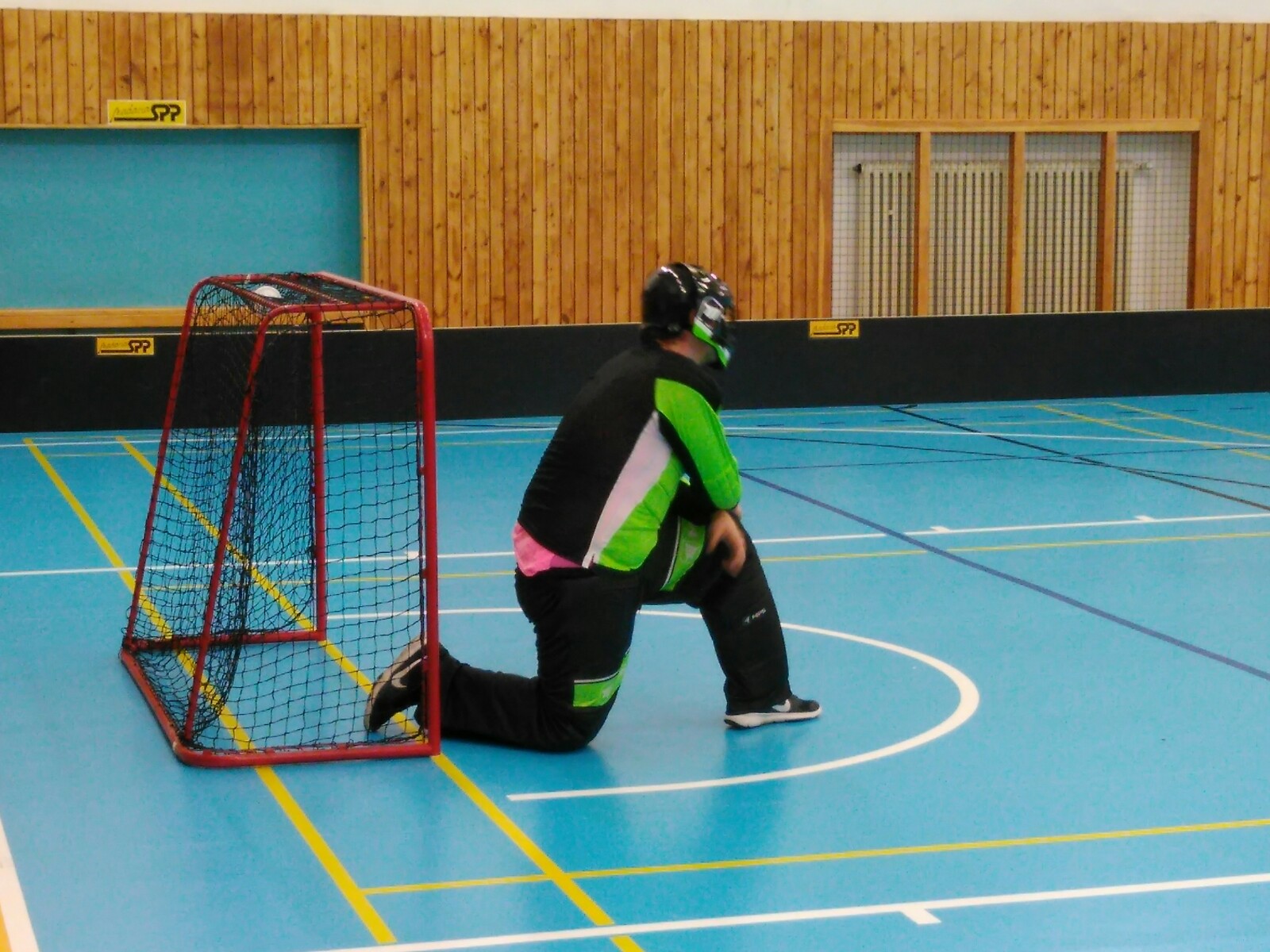 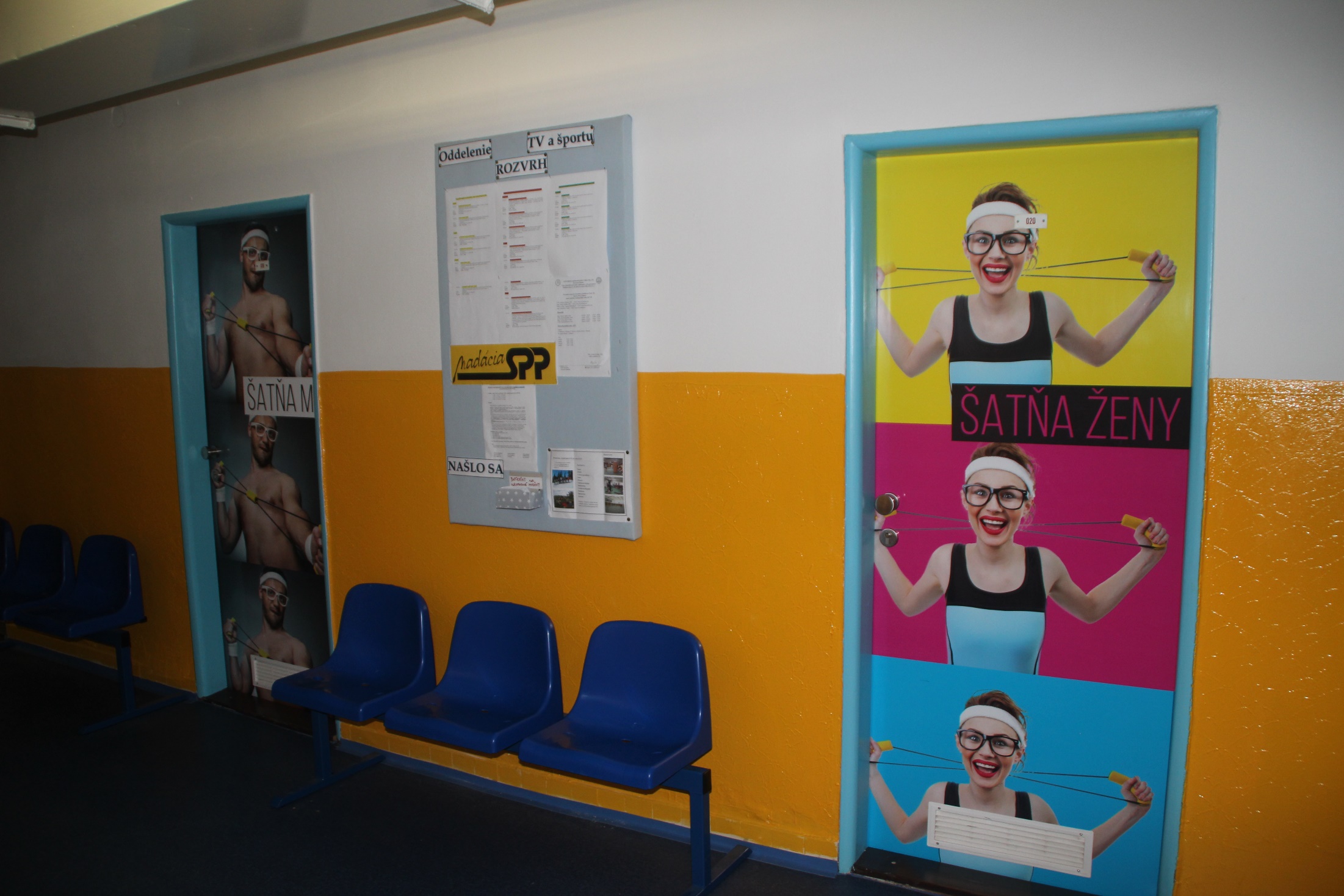 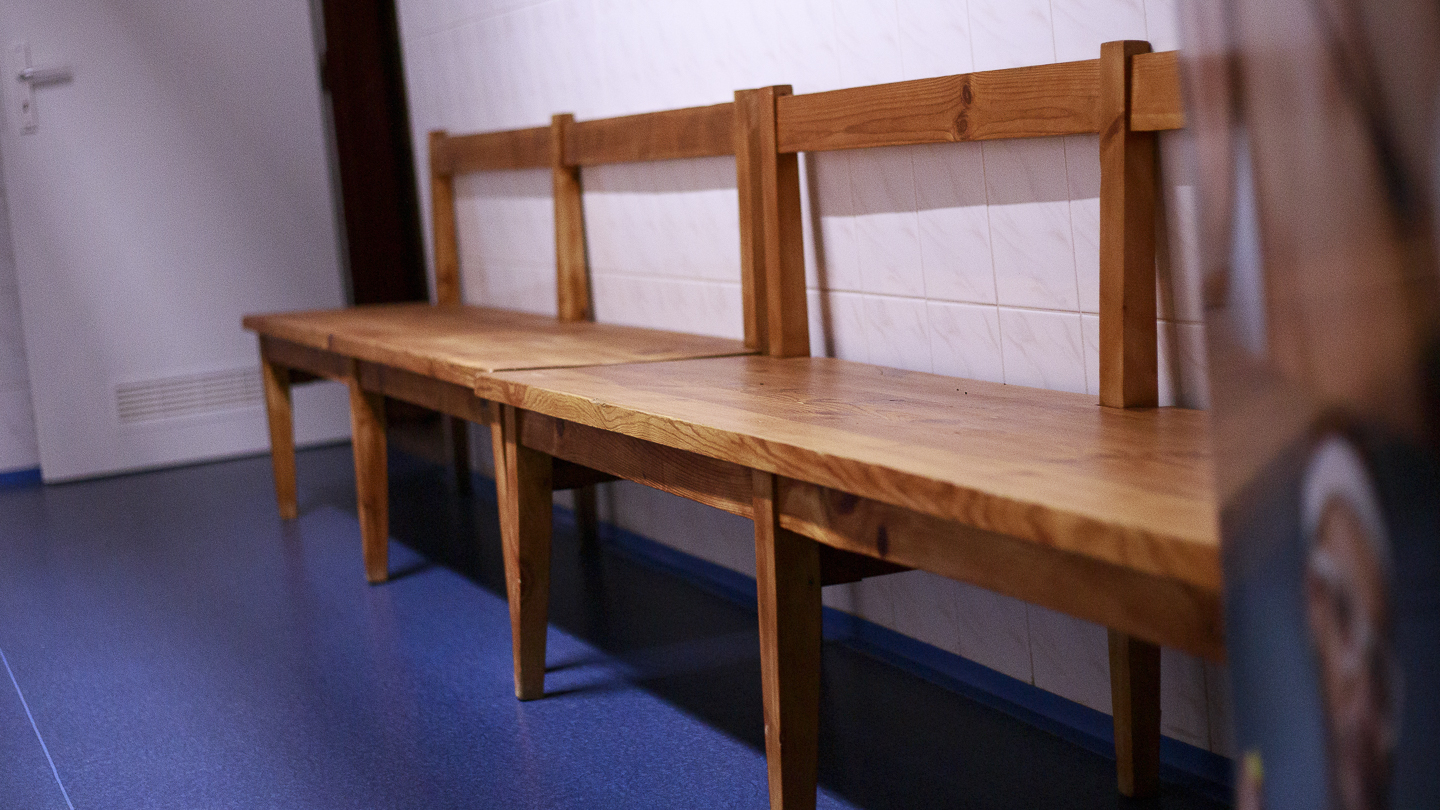 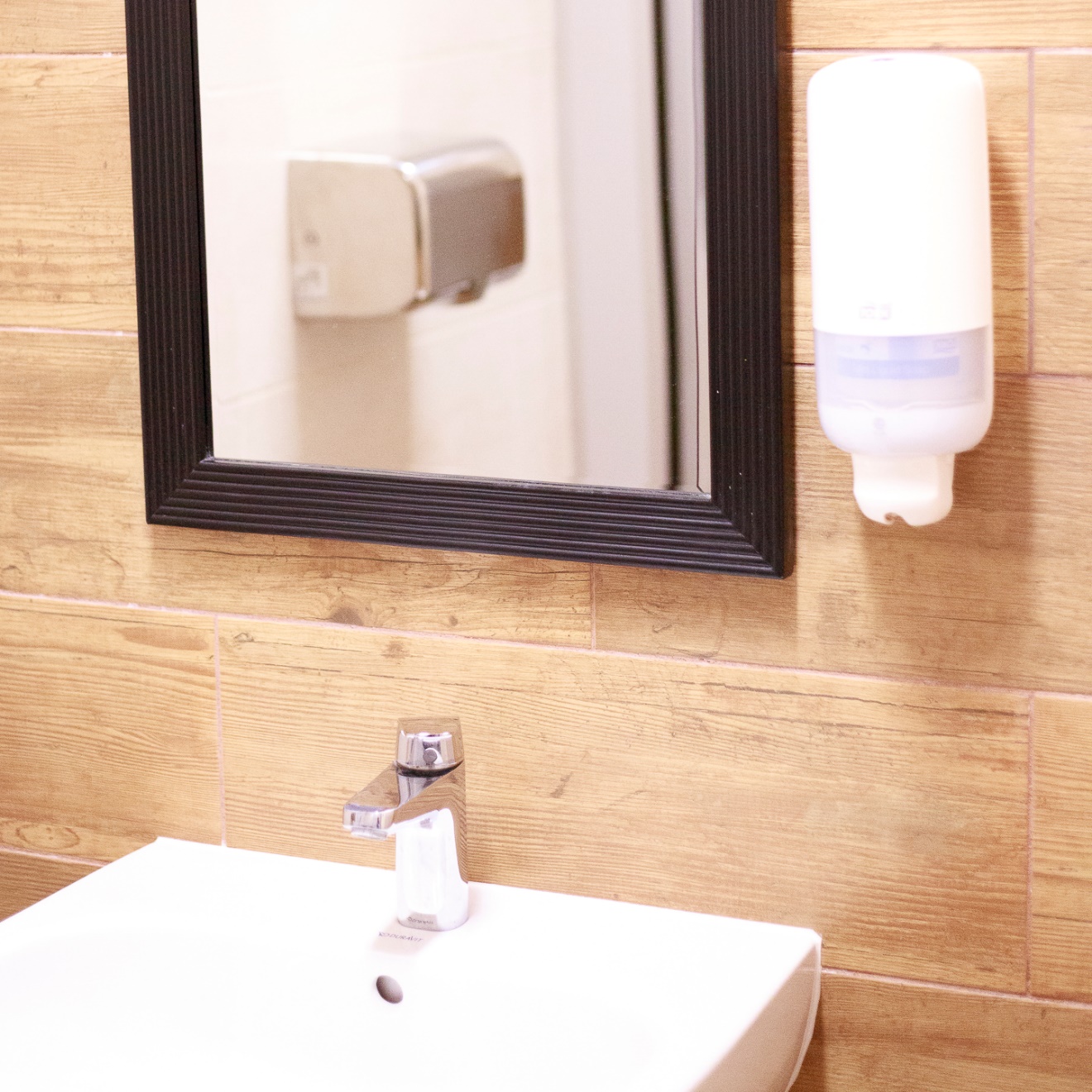 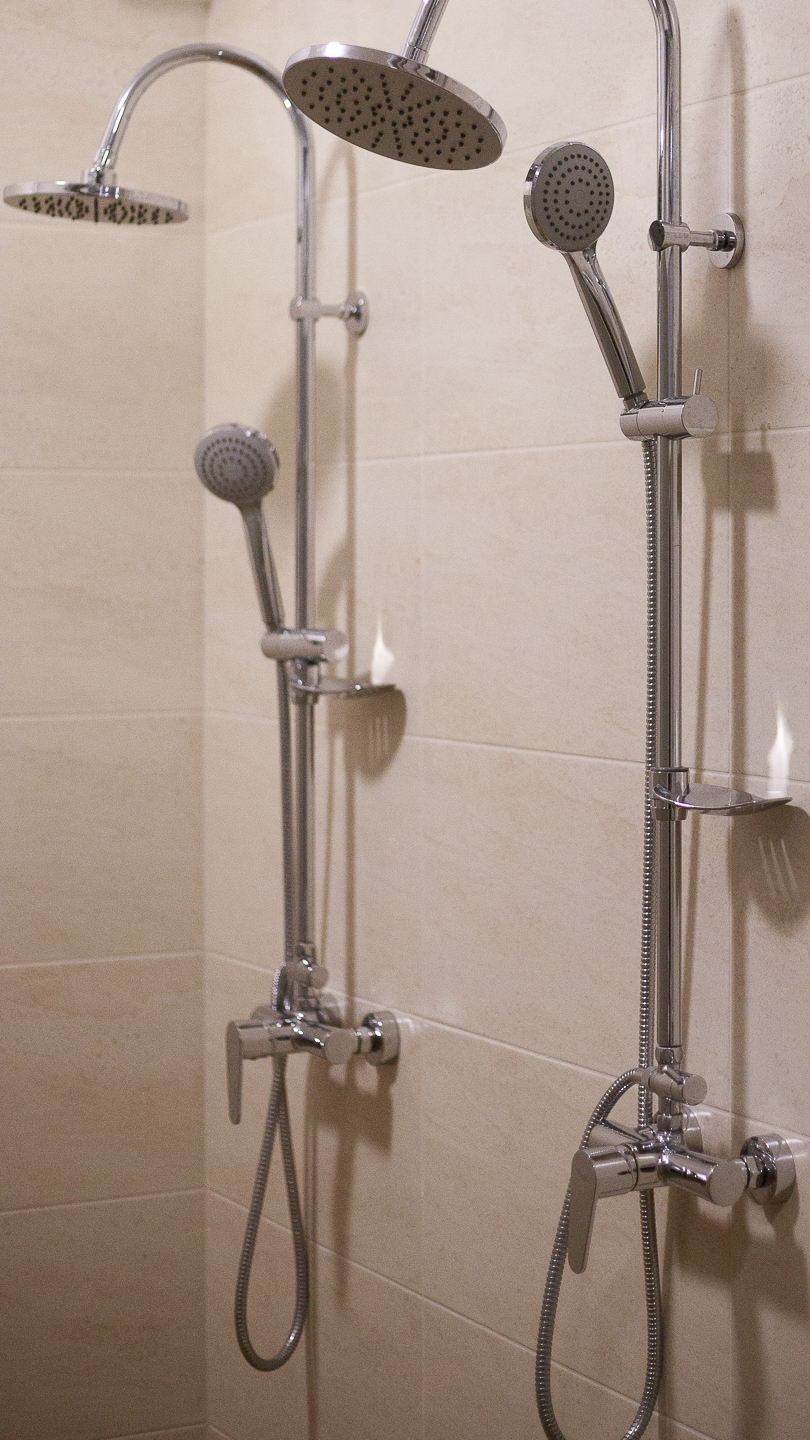 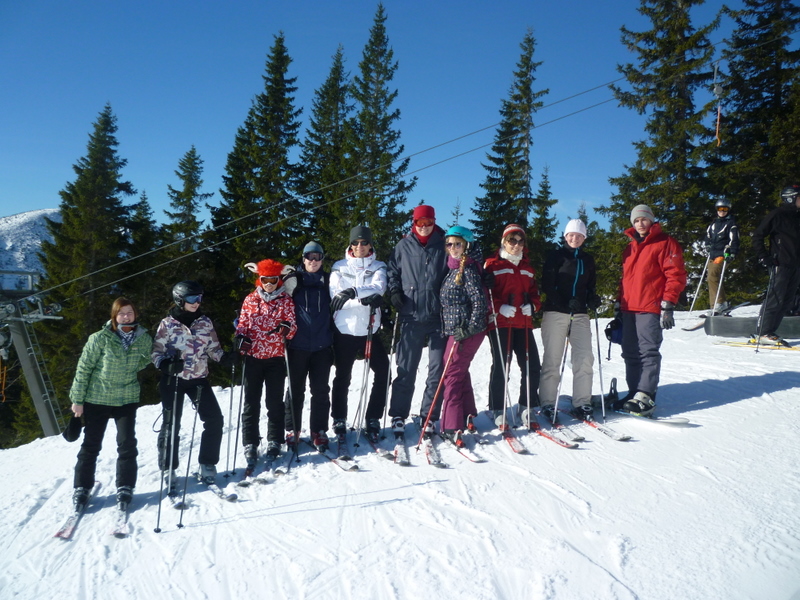 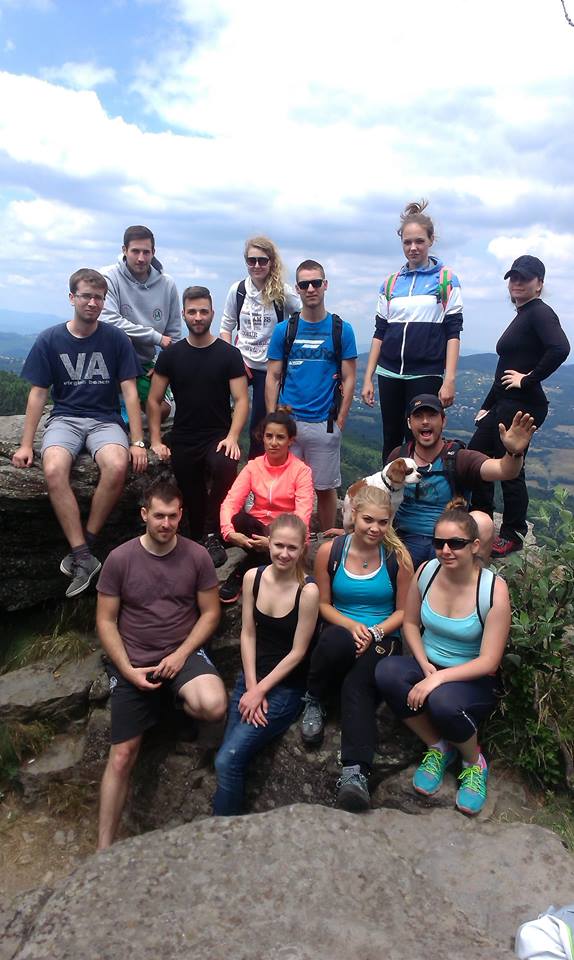 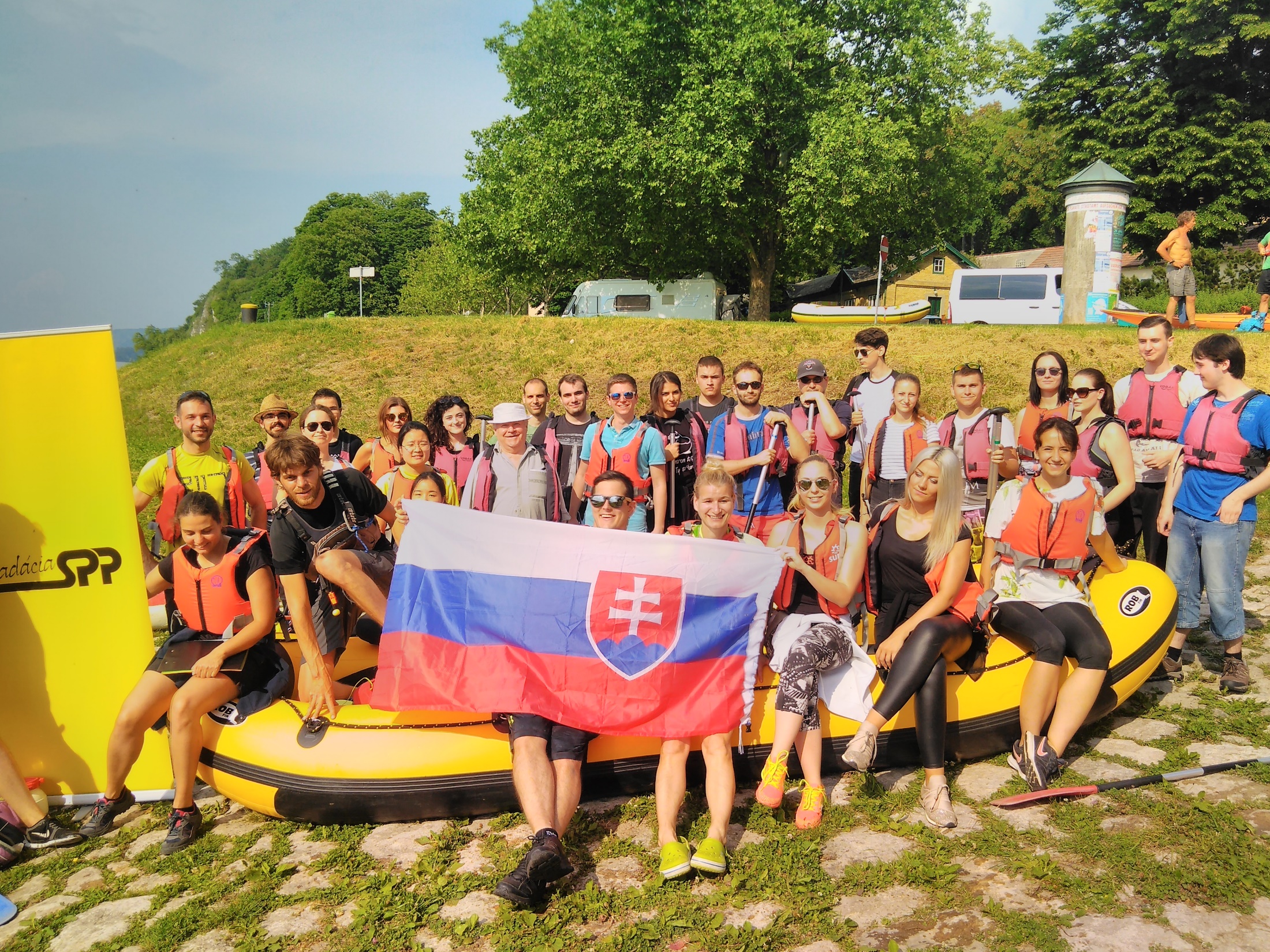 Tešíme sa na vás všetkých
Mgr,Erika Rondová, PhD.
Mgr.Andrej Kolárik, PhD.
Mgr.Martin Križan, PhD.
Mgr.Dominika Veselá, PhD.
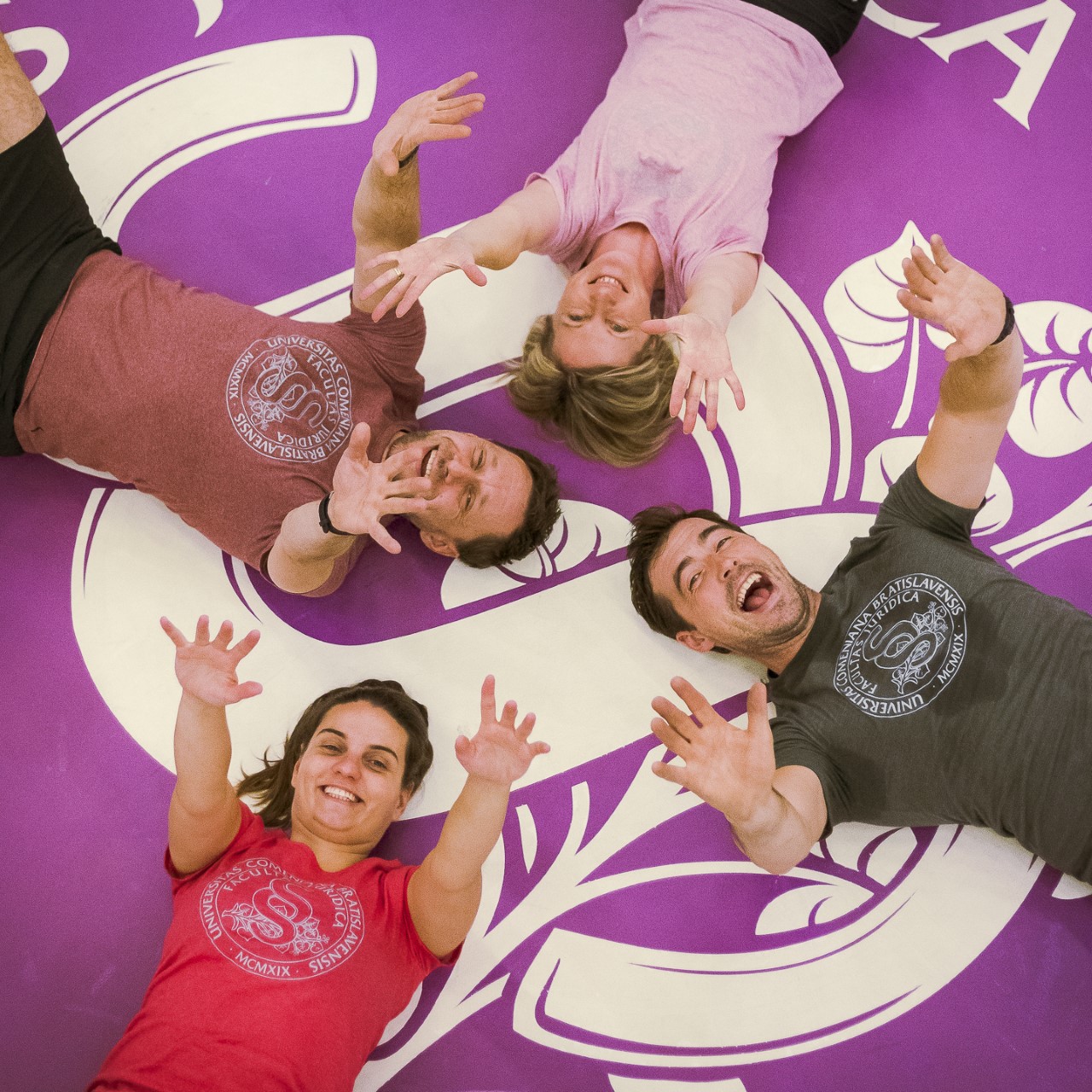